Slides available at https://ark-ir.org
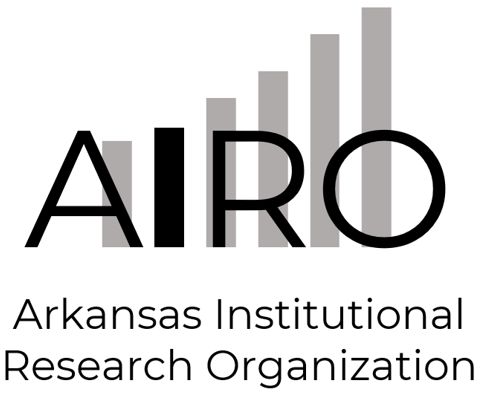 2023-2024 IPEDS Update
Eric Atchison
Vice President for Strategic Research
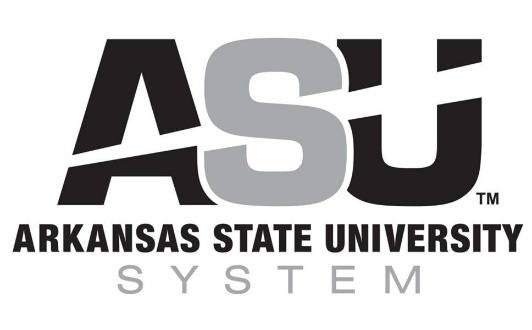 Agenda
2023-24 Data Collection Calendar
2023-24 Data Collection Changes
IPEDS Listserv  IPEDS Knowledge Exchange
Recent IPEDS Technical Review Panels
Upcoming Data Topics
IPEDS Summary Tables Data Tool
Slide deck available at: https://ark-ir.org/meetings.php
2023-24 Data Collection Calendar
2023-24 Data Collection Schedule
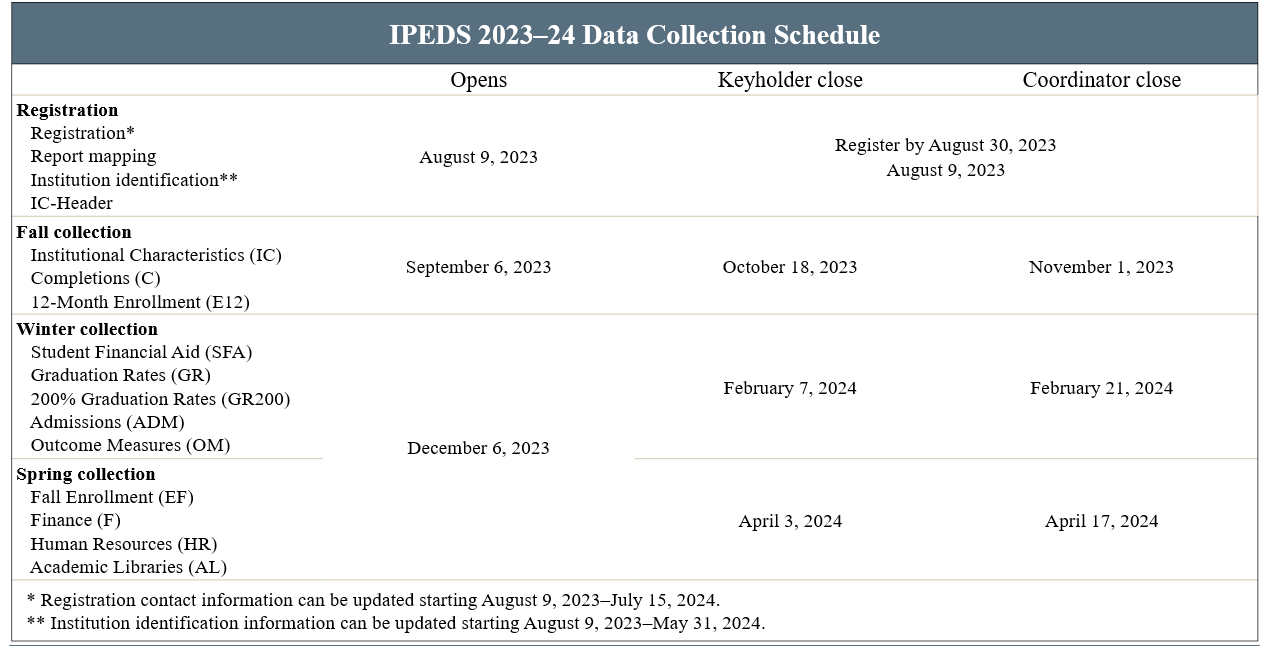 2023-24 Data Collection: Other Important Dates
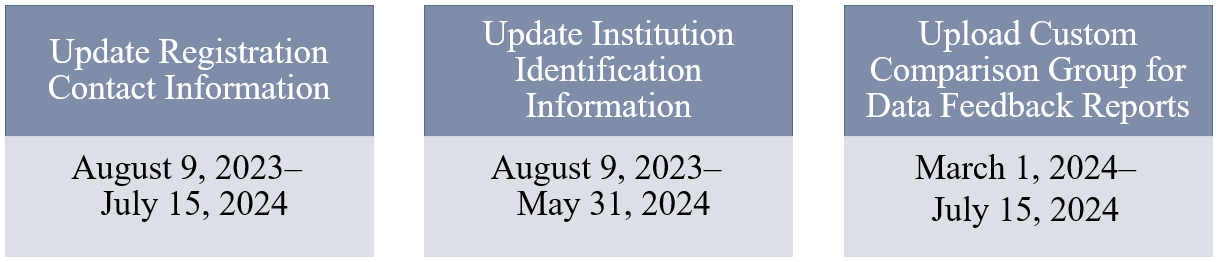 2023-24 Data Collection Changes
Dual Enrollment: Background for 2023–24 Changes
Dual Enrollment: Previous vs. 2023–24 Changes
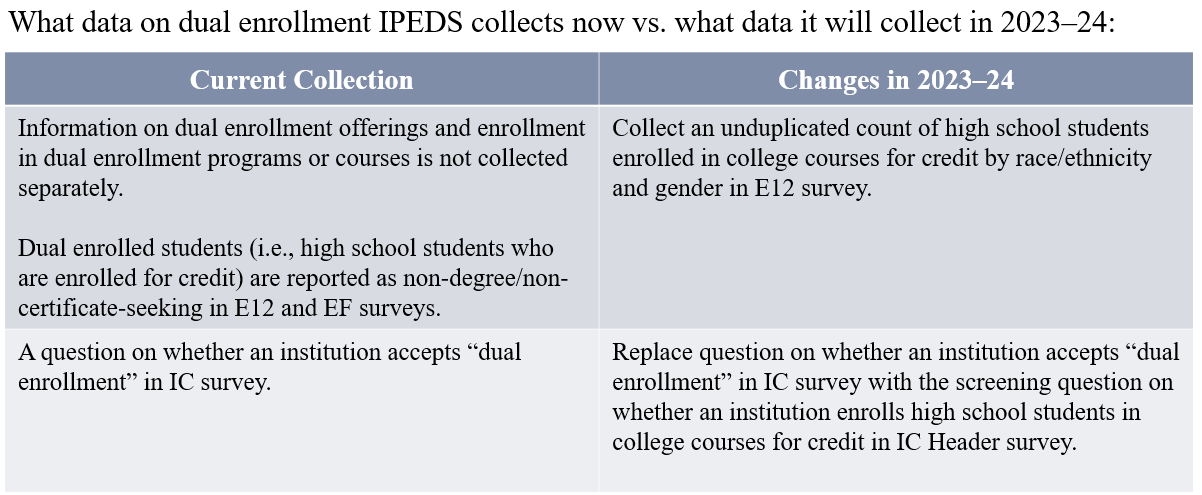 Dual Enrollment Changes: IC Header
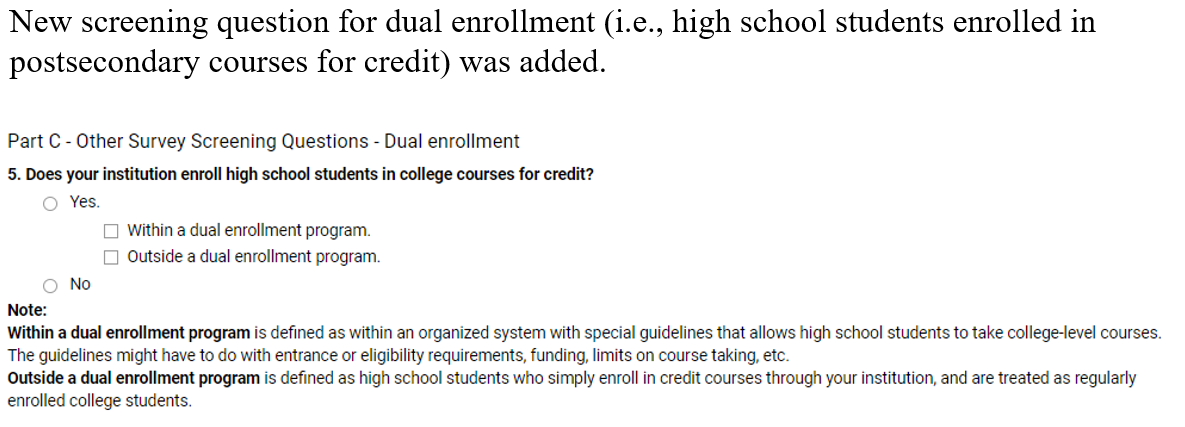 Dual Enrollment Changes: IC
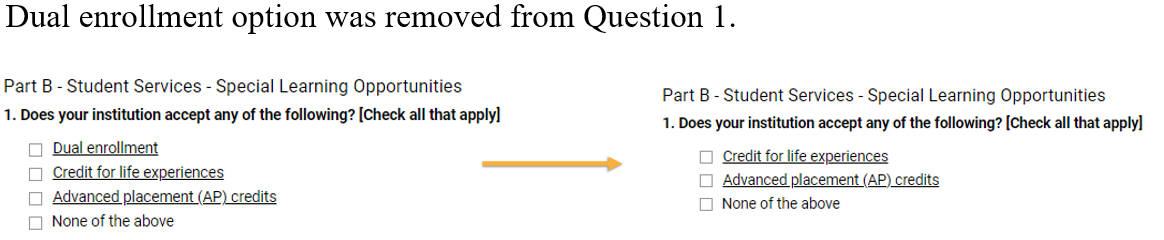 Dual Enrollment Changes: E12 (New Part C)
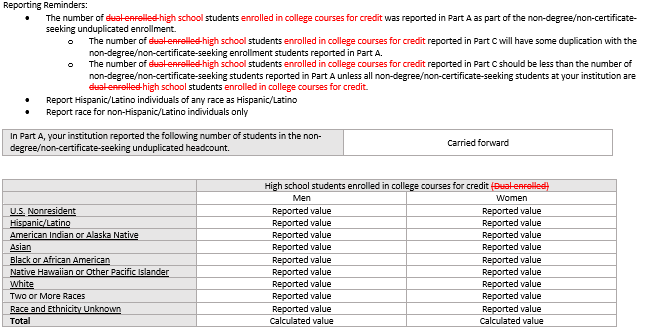 Fall Enrollment: Retention Rate for First-Time Bachelor’s Degree–Seeking Students
Part E: Retention Rates for First-Time Bachelor’s Degree–Seeking Student Cohort
Retention rates examine the percentage of first-time bachelor’s degree (or equivalent) seeking students enrolled in the fall of the prior year that are still enrolled in the fall of the current year or have completed their bachelor’s program in that time.

Total students retained = students from the Fall 2022 cohort who are still enrolled as of Fall 2023 + students from Fall 2022 cohort who completed their bachelor’s program as of Fall 2023.

(Students from the Fall 2022 cohort still enrolled as of Fall 2023 + Students from Fall 2022 cohort who completed their bachelor’s program as of Fall 2023)/(Adjusted Fall 2022 cohort) *100
Clarifying Inclusion of Reporting Incarcerated Students
SFA: Removed “Groups” terminology
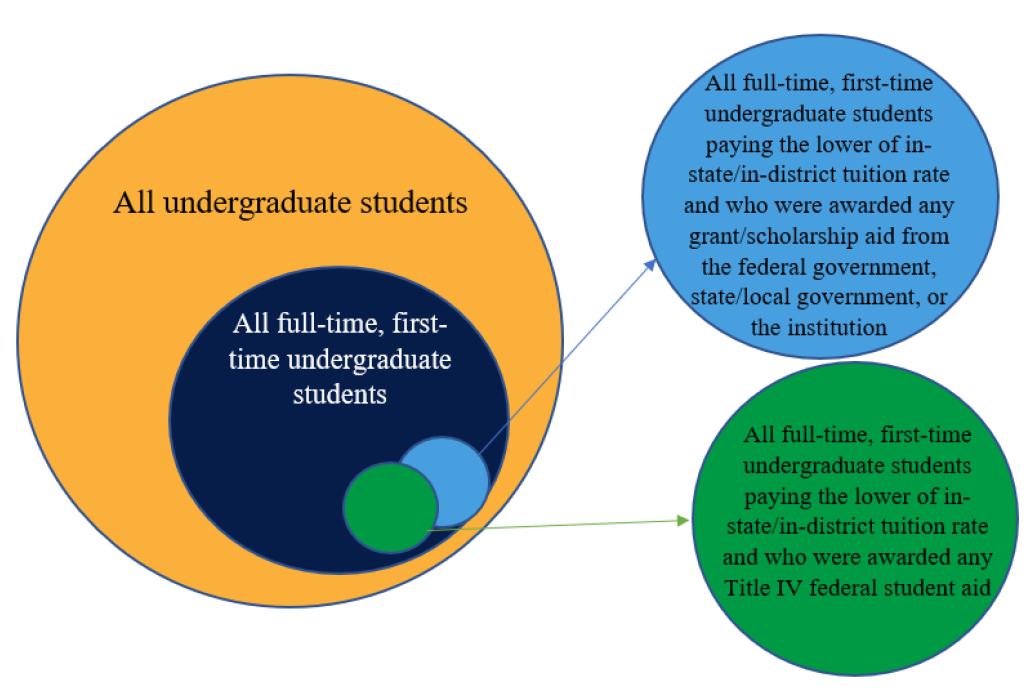 IPEDS Listserv  IPEDS Knowledge Exchange
IPEDS Listserv Transition to IPEDS Knowledge Exchange
IPEDS Listserv platform retired as of May 1, 2023.
New enhanced way for the IPEDS community to connect, share resources, and ask each other questions—the IPEDS Knowledge Exchange
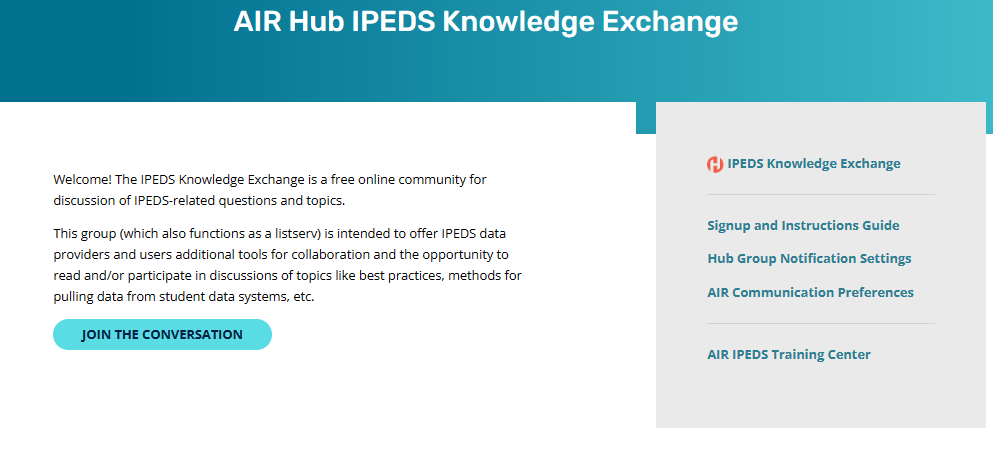 Recent IPEDS Technical Review Panels
IPEDS R&D: Recent TRP meetings
https://edsurveys.rti.org/ipeds_trp/
Upcoming Data Topics
IPEDS R&D: Soon to be Released Papers
https://nces.ed.gov/ipeds/join-in/npec/national-postsecondary-cooperative-education-npec-products
IPEDS R&D: Future Commissioned Papers
IPEDS Peer Group Comparisons
Dashboard available at https://bit.ly/IPEDSpeergroups
IPEDS Peer Group Comparisons
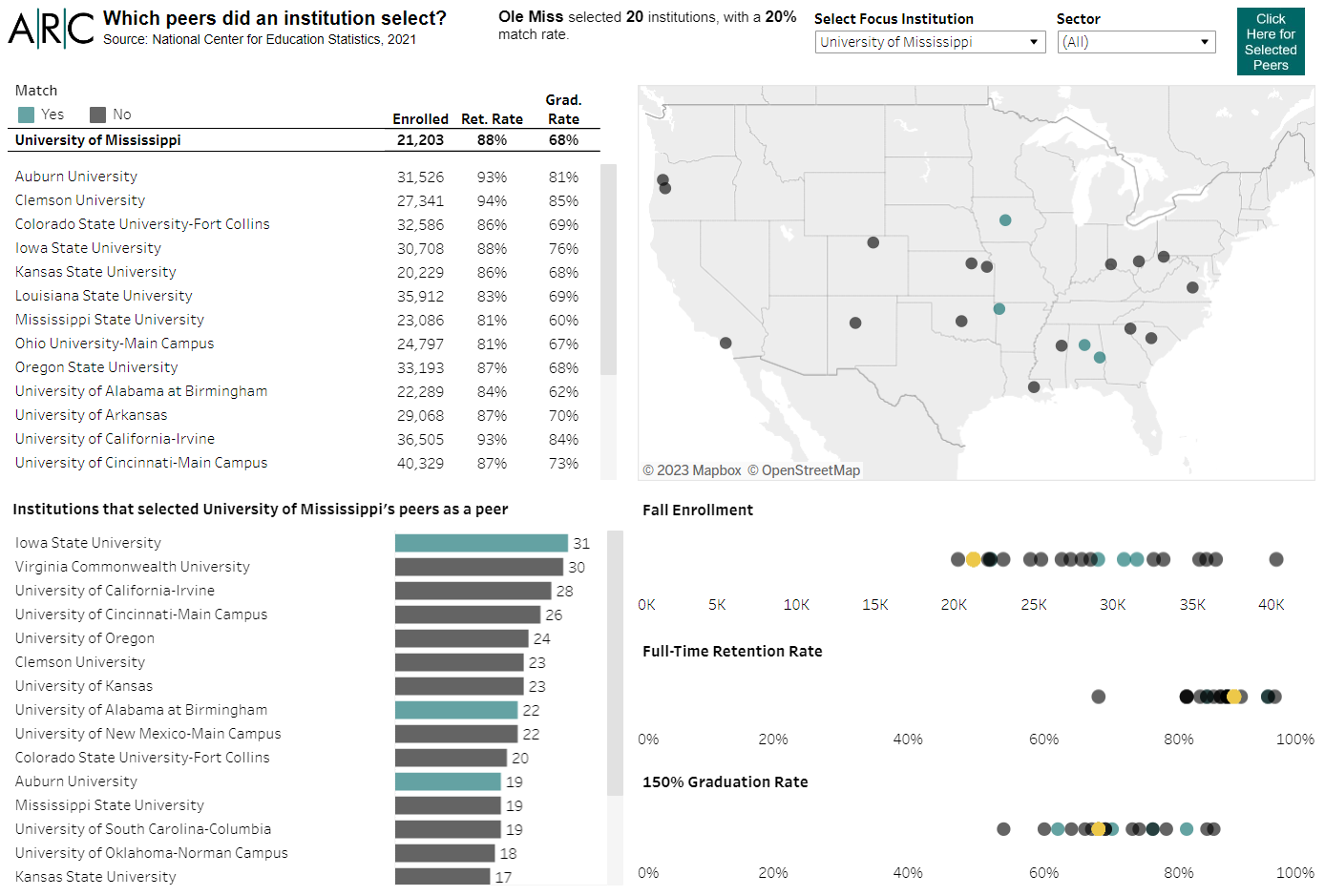 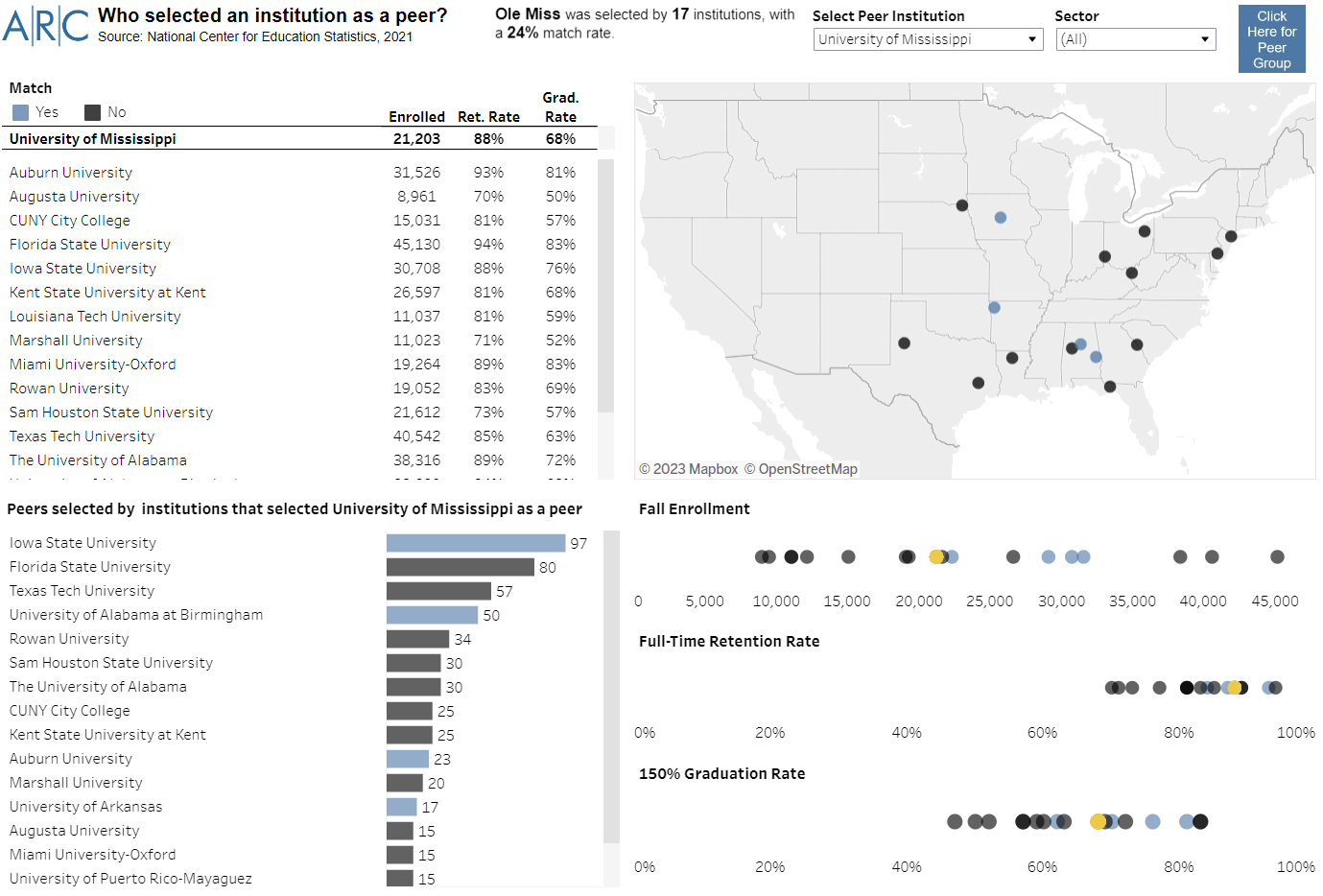 https://nces.ed.gov/ipeds/SummaryTables/
IPEDS Summary Tables Data Tool
IPEDS Data Tools: Summary Tables
https://nces.ed.gov/ipeds/SummaryTables/
IPEDS Data Tools: Summary Tables
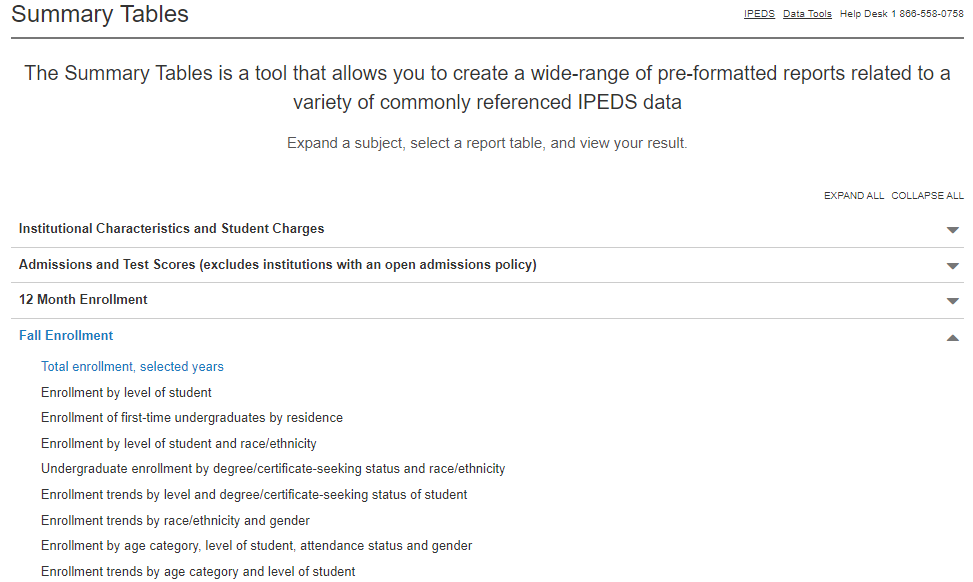 IPEDS Data Tools: Summary Tables
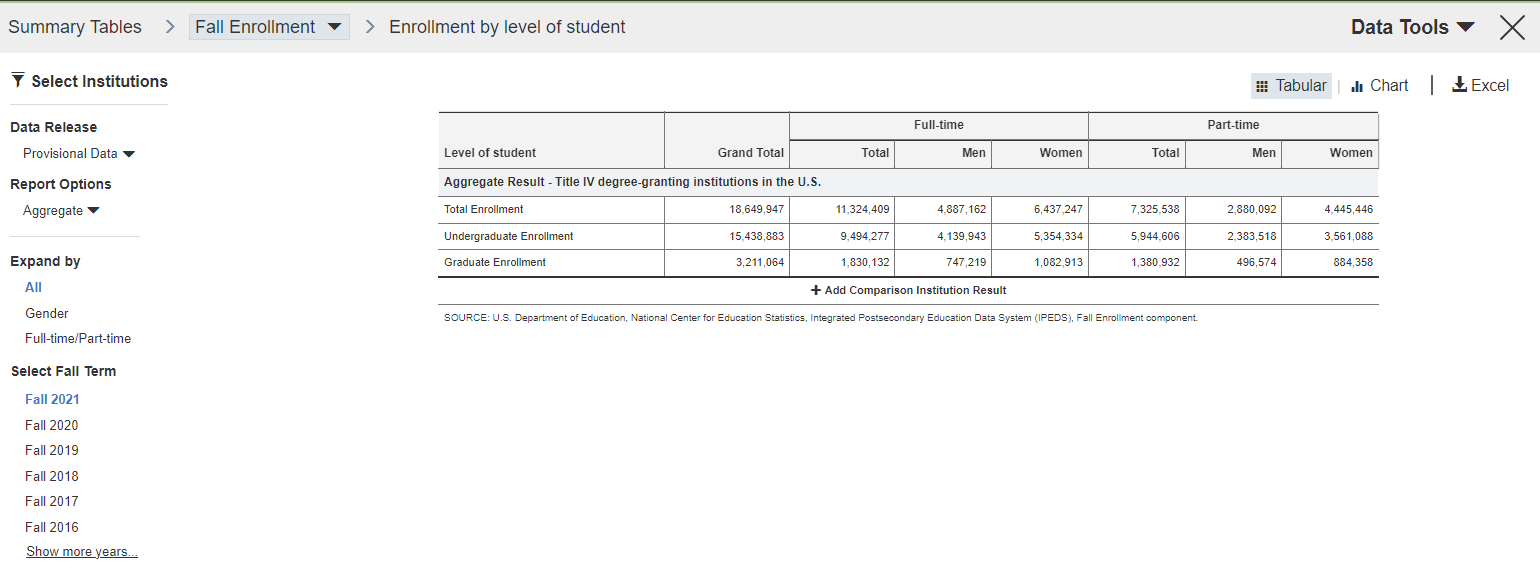 IPEDS Data Tools: Summary Tables
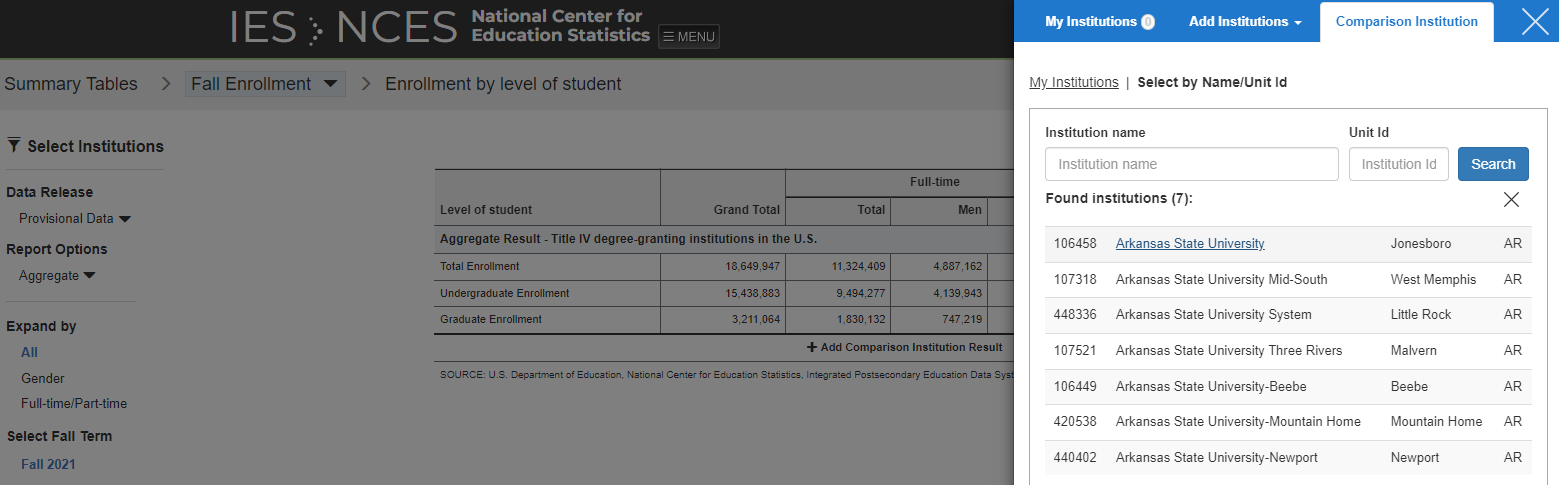 IPEDS Data Tools: Summary Tables
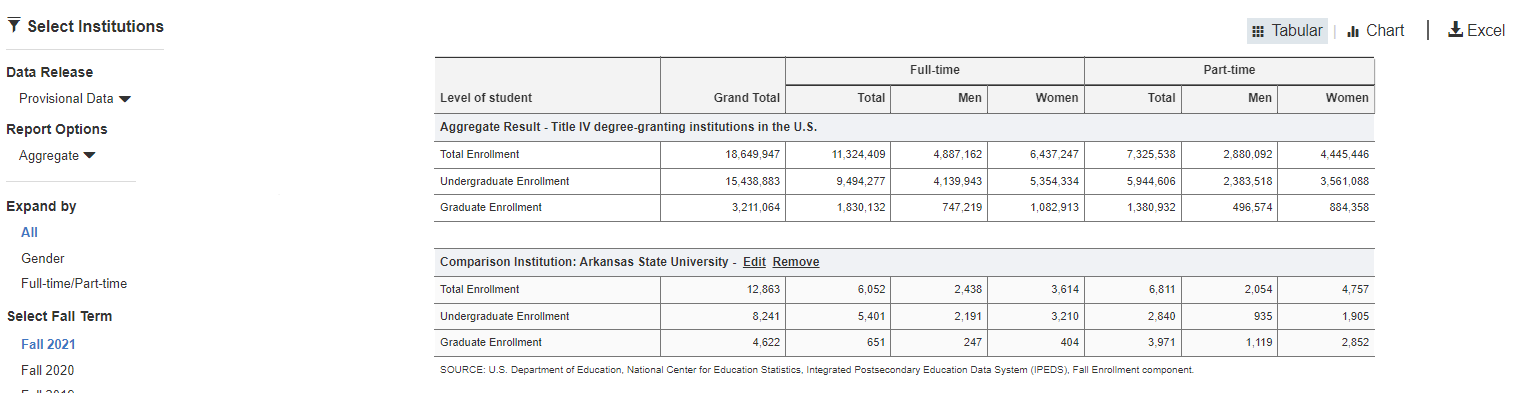 IPEDS Data Tools: Summary Tables
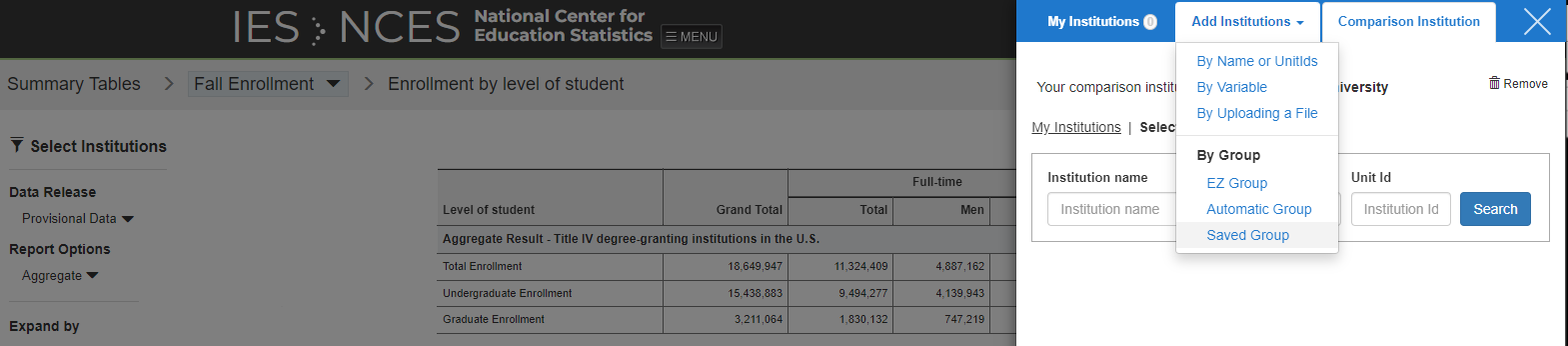 IPEDS Data Tools: Summary Tables
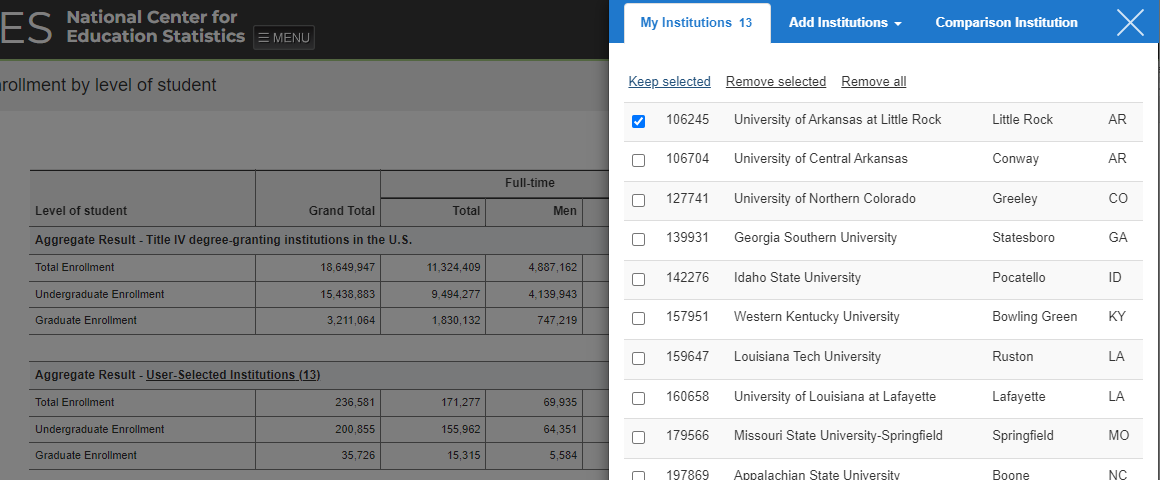 IPEDS Data Tools: Summary Tables
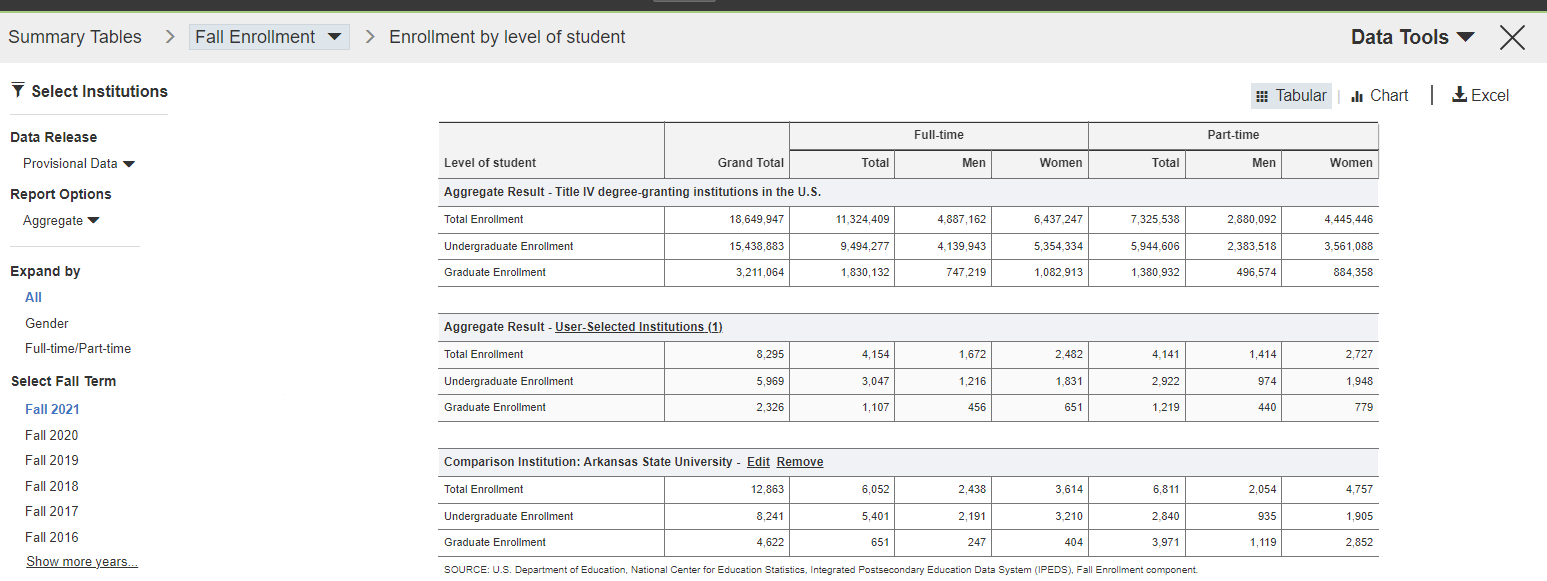 Slides available at https://ark-ir.org
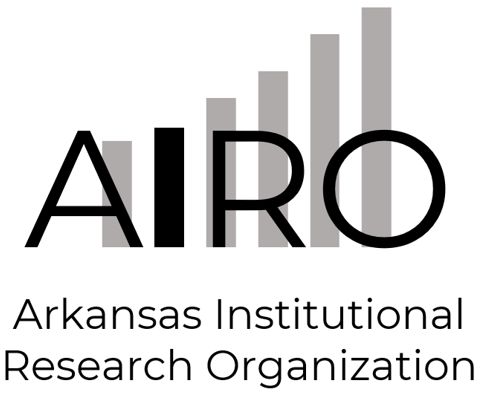 Questions?